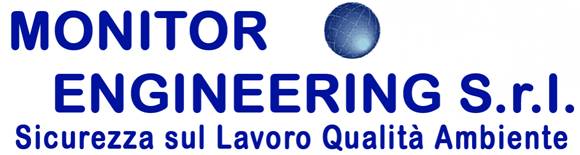 Istruzioni da seguire in caso di Emergenza
AULA
Alunni
    1   Mantenere la calma
    2   Non prendere cappotti, borse, ecc.
    3   Formare la fila in Aula 
    4   Uscire dall’Aula in modo ordinato ma celere   
    5   Non correre ma camminare con passo sicuro
    6   Aiutare i Compagni in difficoltà
    7   Seguire i percorsi di emergenza
    8   Raggiungere il Punto di raccolta
Insegnante:
    1  Prendere il registro delle Presenze
    2  Se da solo posizionarsi capofila
    3  Controllare che il percorso sia libero da altri alunni
    4  Se possibile chiudere la porta dell’aula
    5  Raggiunto il luogo di riunione fare l’appello dei presenti  e 
        riferire al Responsabile
In caso di terremoto:

   1 Rifugiarsi sotto un tavolo o sotto una parte resistente della             struttura (travi, ecc.) fino alla fine della scossa
   2    Allontanarsi da finestre, specchi, lampadari, armadi, scaffali. 
         Fare attenzione alla caduta di oggetti. 
   3    Dopo la segnalazione d’allarme e comunque dopo la fine  della scossa, evacuare lo stabile attenendosi alla procedura  di evacuazione
   4    Aprire le porte con prudenza muoversi con estrema cautela.
   5  Individuare il percorso più sicuro in base ai danni visibili e spostarsi                    lungo i muri, anche discendendo le scale (da utilizzare solo se indispensabili)
   6    Non usare per nessun motivo gli ascensori
ATTENZIONE
  Nel caso che i corridoi  siano invasi dal fumo e sia impossibile la fuga chiudere la porta  dell’aula, cercare di sigillare tutte  le fessure con panni, tenere chiuse le  finestre in modo che non  possa entrare fumo nell’aula.
Non compiere azioni di propria iniziativa
Non tornare mai indietro per NESSUN MOTIVO
Monitor Engineering S.r.l. – via Ravennate, 959 – 47521 Cesena (FC) – tel. 0547 631 253 – Fax 0547 631 953 – email: info@monitorengineering.com